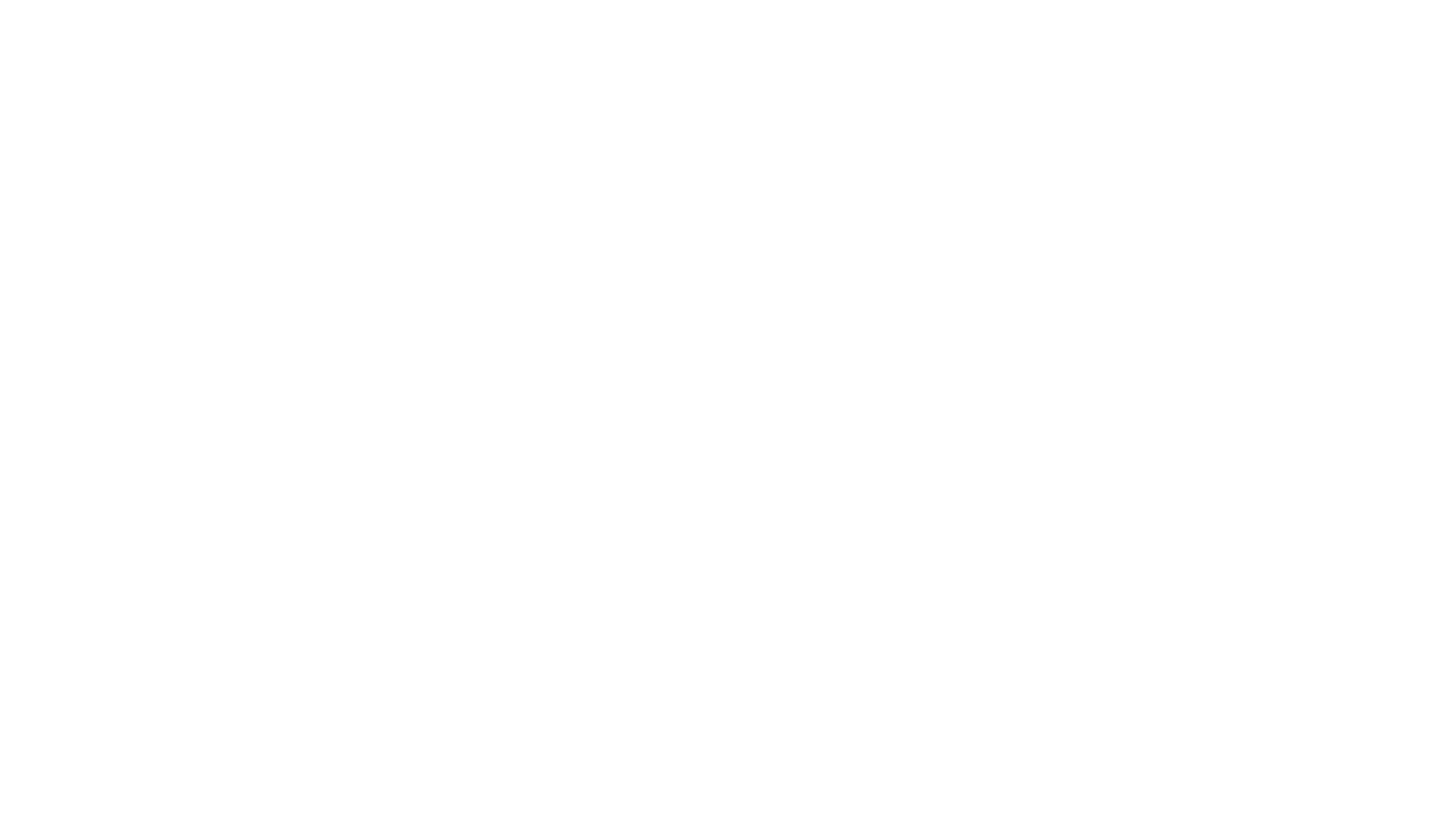 End of year closeout Tuition Exchange – May 2019
Janet Dodson, Associate Director of Communications
5/06/2019
1
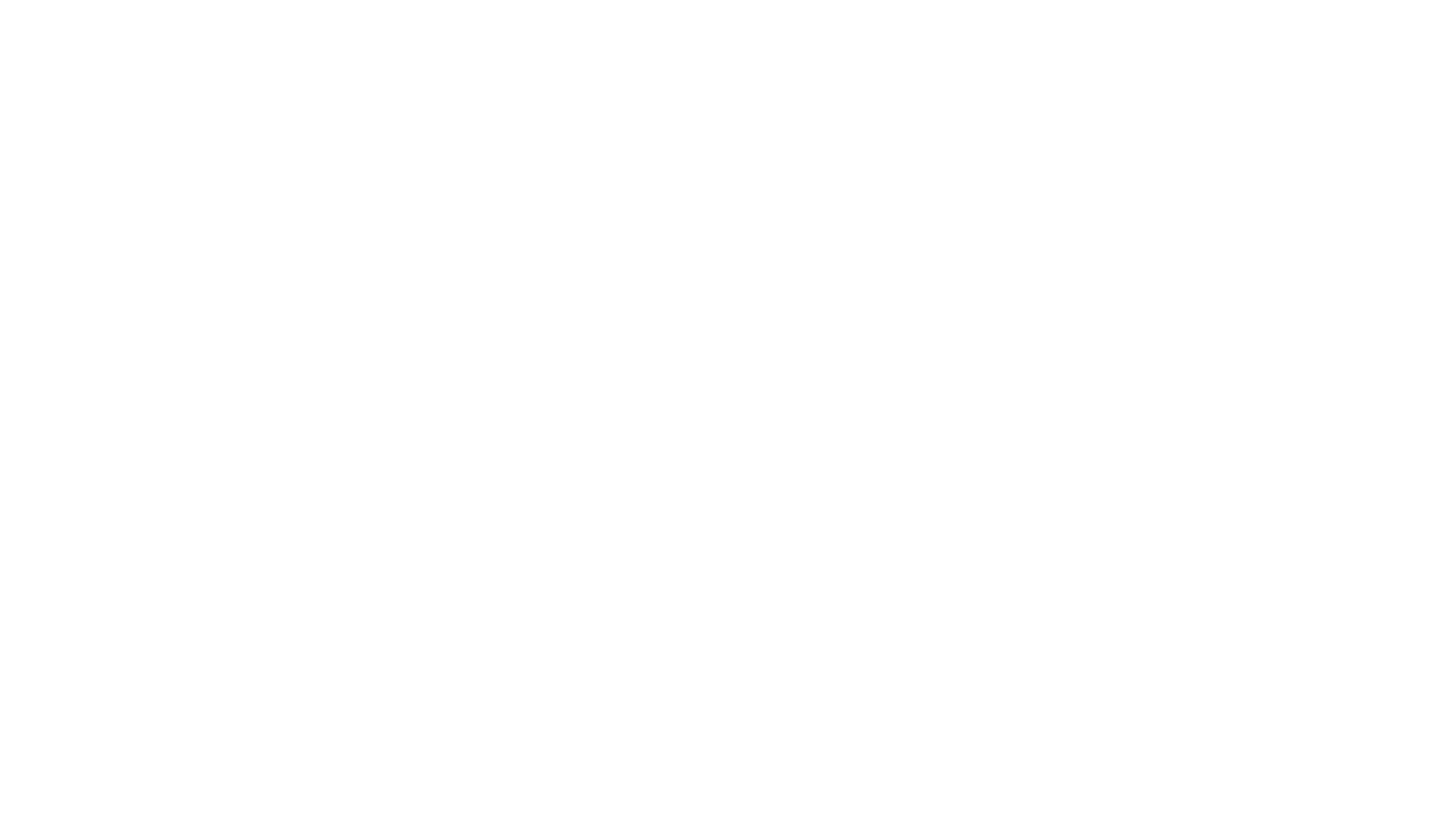 Today’s focus
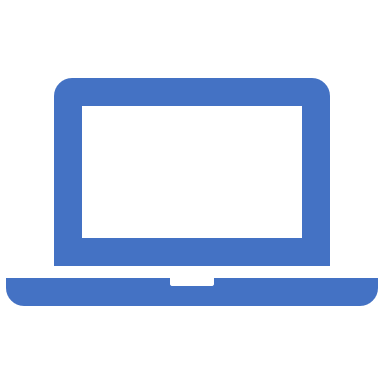 TE Closeout
Review of 2018-19 Enrollment Report
Dues and Participation fees
Claiming 2019-20 students
Reminders
News and updates
Recap
5/06/2019
2
TE Closeout
5/06/2019
3
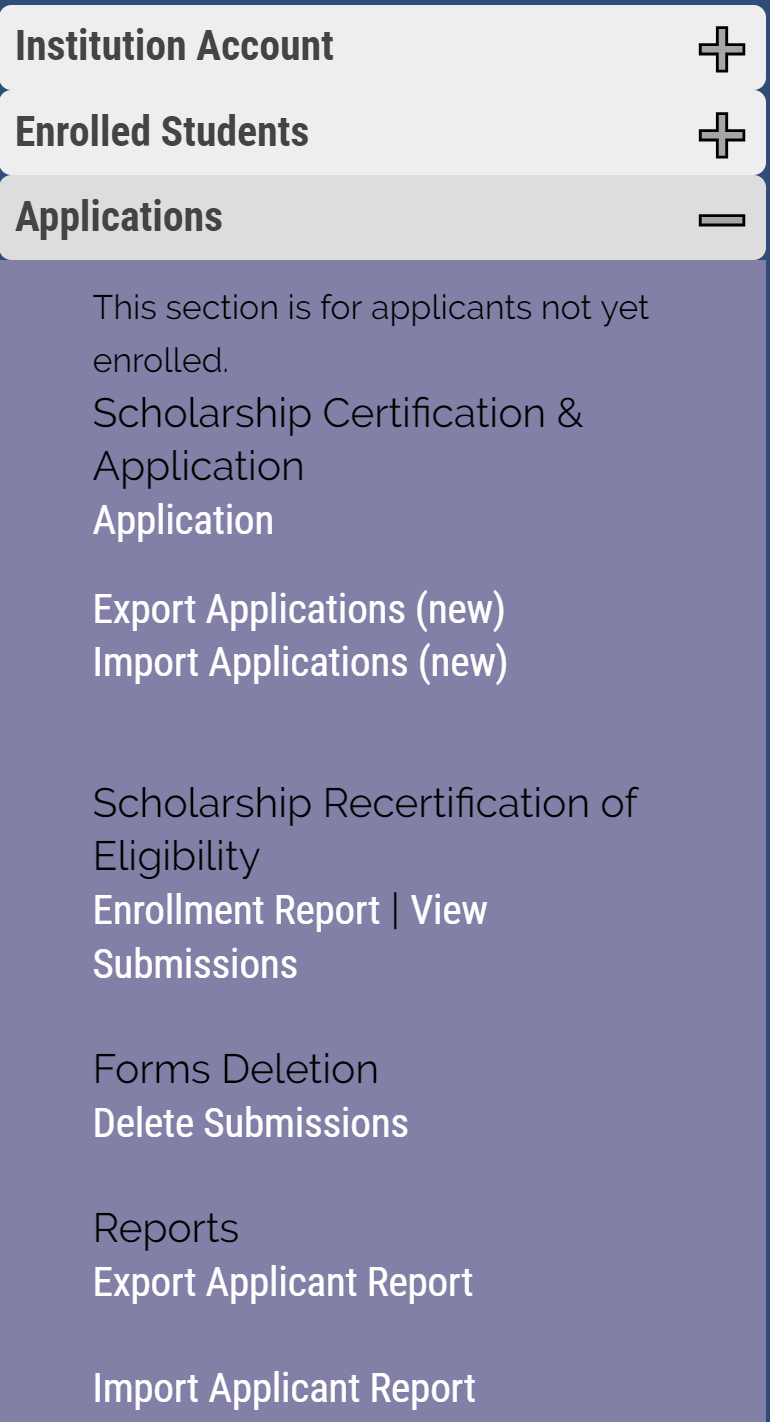 TE Closeout
Enrollment Report
Fluid
Changes occur when either the EXPORT or IMPORT school update a shared student
EXPORT Schools
Recertification of eligible current students
REMEMBER:  Recertification refers to Continuing students
5/06/2019
4
TE Closeout
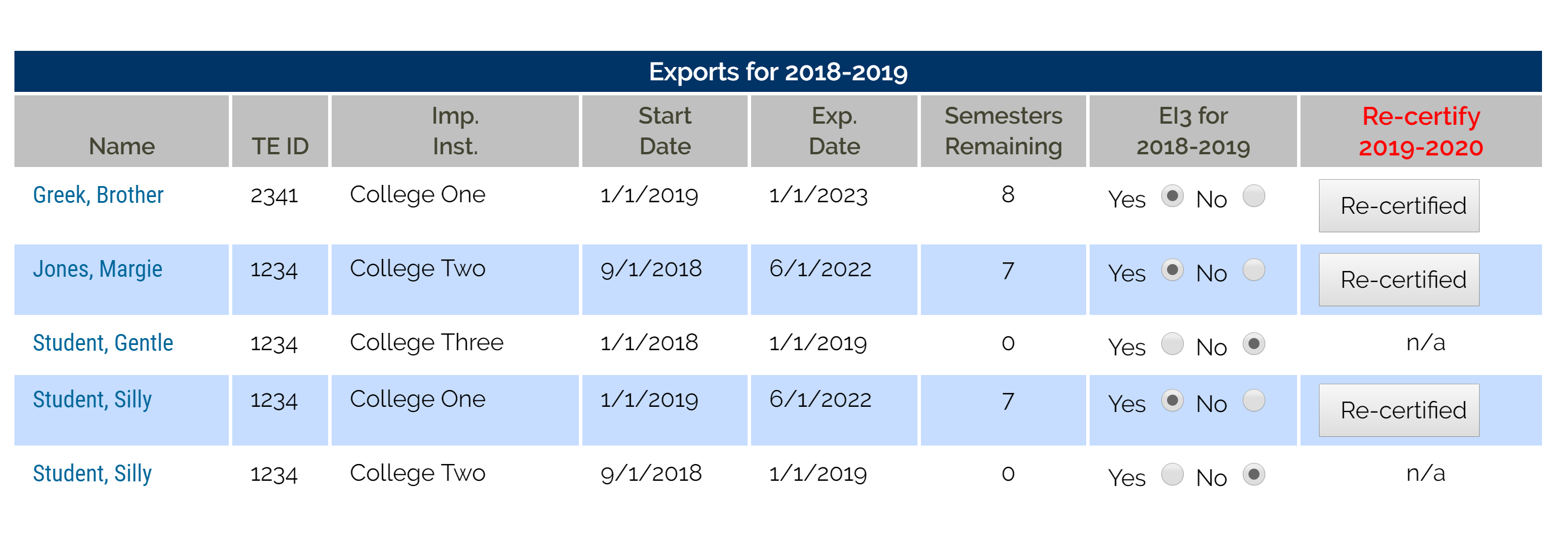 Re-certify requires attention
Re-certified means all is complete
Are your eligible students recertified for 2019-20?
Please update each student soon
Should the student loose eligibility, update the expiration date
5/06/2019
5
TE Closeout
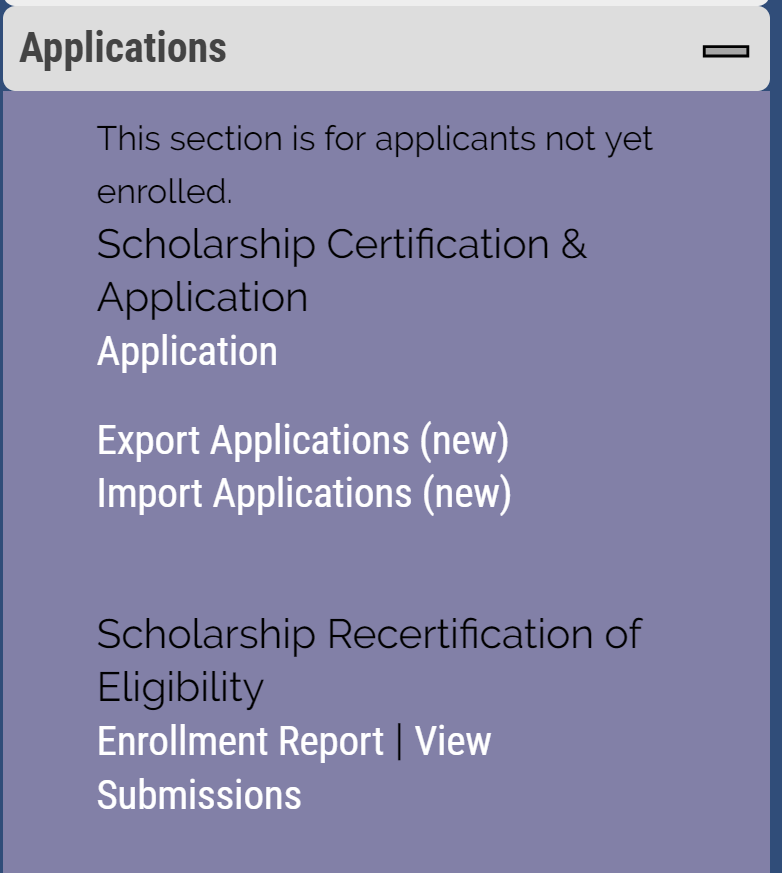 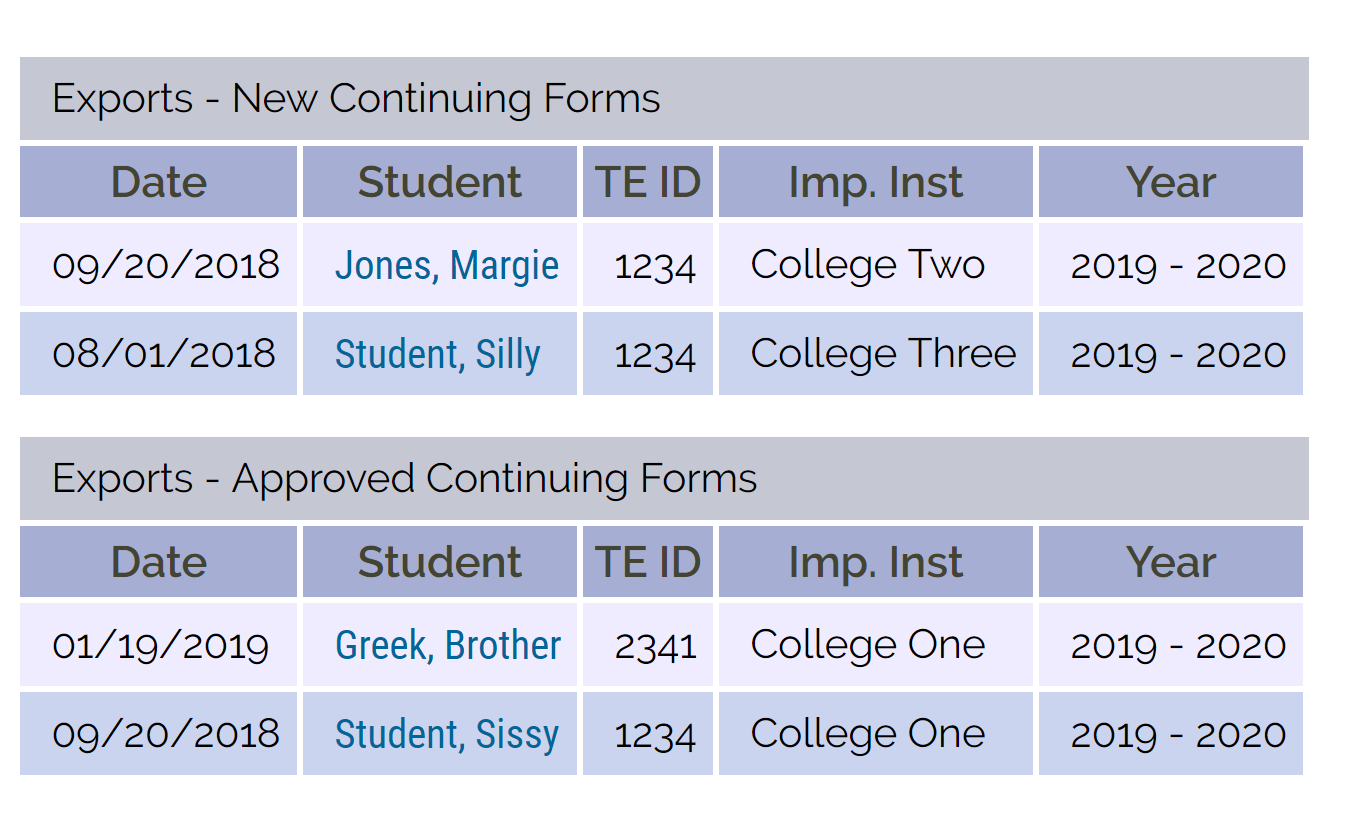 For eligible continuing students to appear in the VIEW Submissions area you MUST click the  the recertify button
5/06/2019
6
TE Closeout
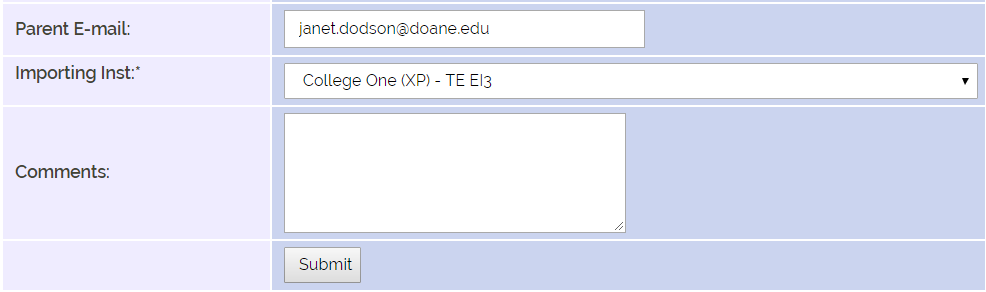 Information in the box is shared between TELO’s only
5/06/2019
7
TE Closeout
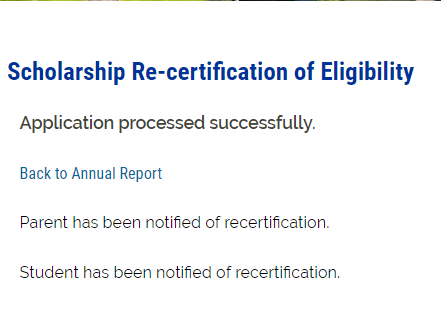 8
5/06/2019
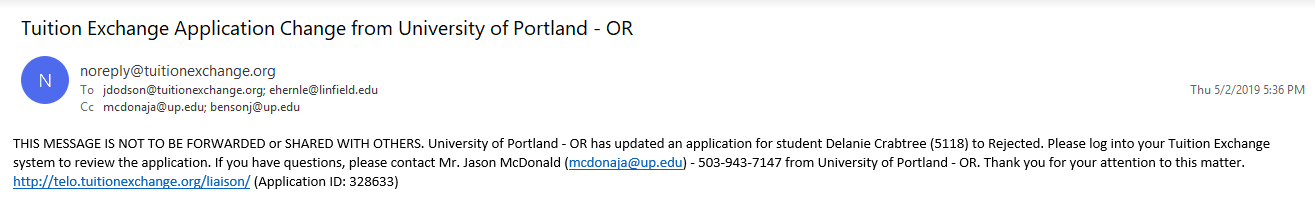 TE Closeout
The email above is shared with the IMPORT school
The IMPORT school now have a valid continuing application for the 2019-20 academic year
DO NOT FORWARD THIS EMAIL TO FAMILIES – it only causes confusion
5/06/2019
9
TE Closeout
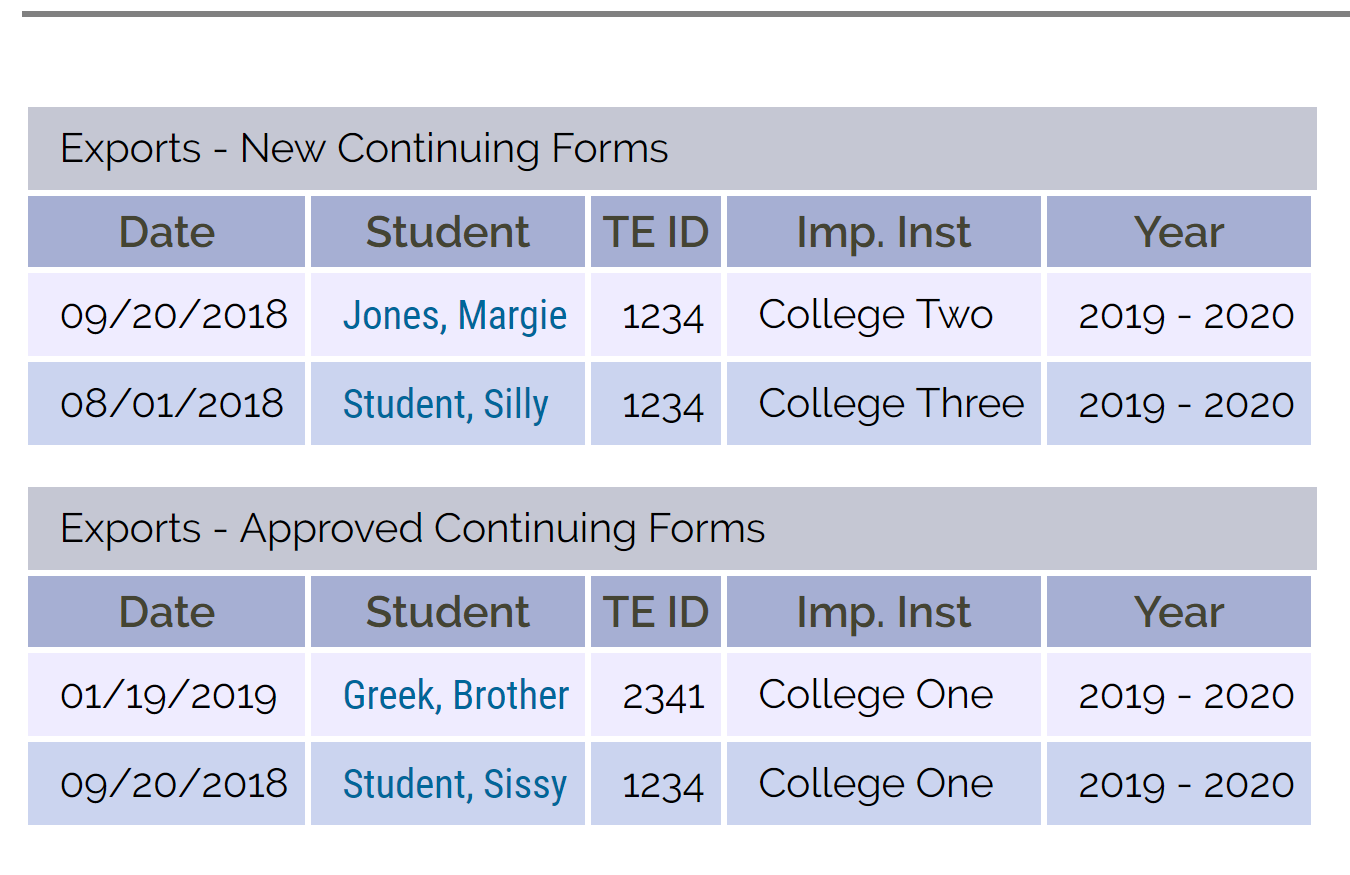 Check out Margie Jones.  The EXPORT school recertified his continuing application.
He is now in NEW Continuing Forms section.  
This means Margie’s IMPORT School is responsible to APPROVE or DENY 
the 2019-20 TE scholarship award

As a reminder – IMPORT schools confirm continuing student awards once
Spring grades are available. 
Current FIRST YEAR parents are anxious.  Remind them TE scholarship awards now
hinge on the student’s academic success too plus the employee’s continued eligibility
5/06/2019
10
TE Closeout
5/06/2019
11
TE CloseoutContinuing students
5/06/2019
12
TE Closeout
Moving ahead to the IMPORT SCHOOL  
On 4/8/18 George Henry’s Export school recertified his 2019-20 renewal
The EXPORT school is confirming the student’s parent remains eligible for
TE award consideration
5/06/2019
13
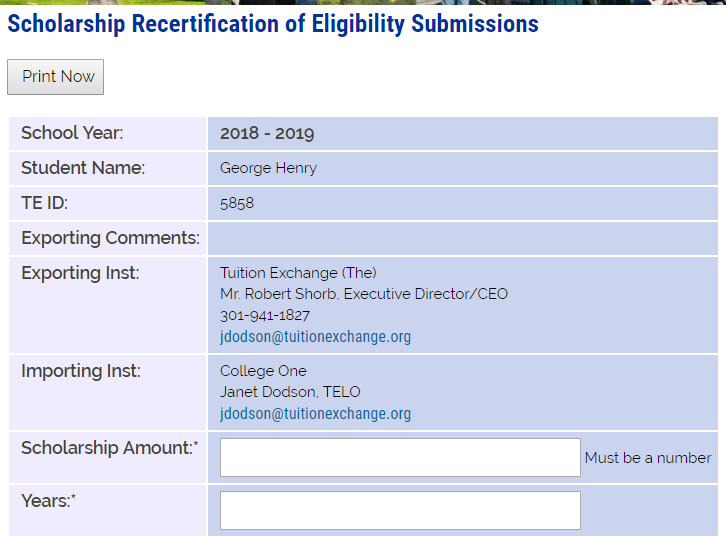 TE Closeout
This is what the IMPORT school sees and needs to do…
All boxes must be completed
Scholarship amount is whole dollars only 
Approved Yes or No
Comments are shared between the Export and Import school only
Be sure to click SUBMIT
WHOLE NUMBER ONLY
4
Select yes or not
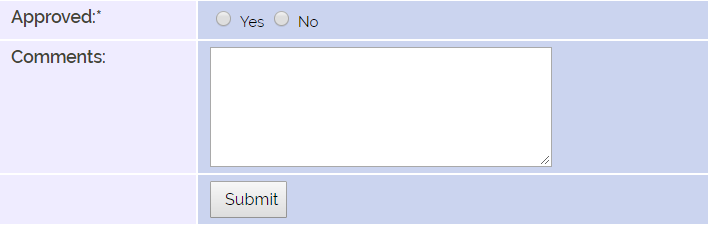 INFORMATION SHARED WITH OTHER TELO ONLY
5/06/2019
14
TE Closeout
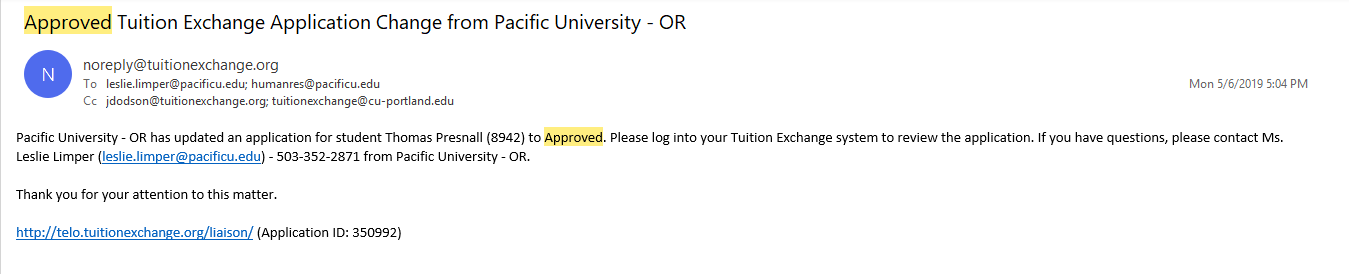 Once the IMPORT school approves the continuing student’s 2019-20 
Renewal application, the EXPORT school receives the email above
Please do not share this email with families – it only causes confusion.
15
5/06/2019
TE Closeout
5/06/2019
16
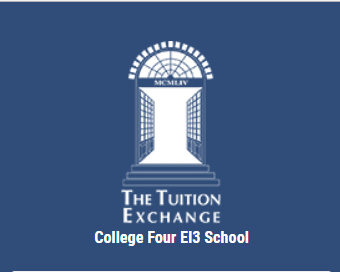 Is your school an E/I 3 school?
What does it mean to be an E/I 3 school?
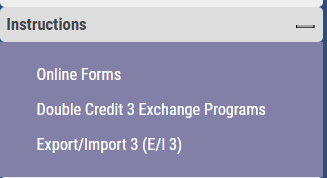 Export/Import 3(E/I3)
5/06/2019
17
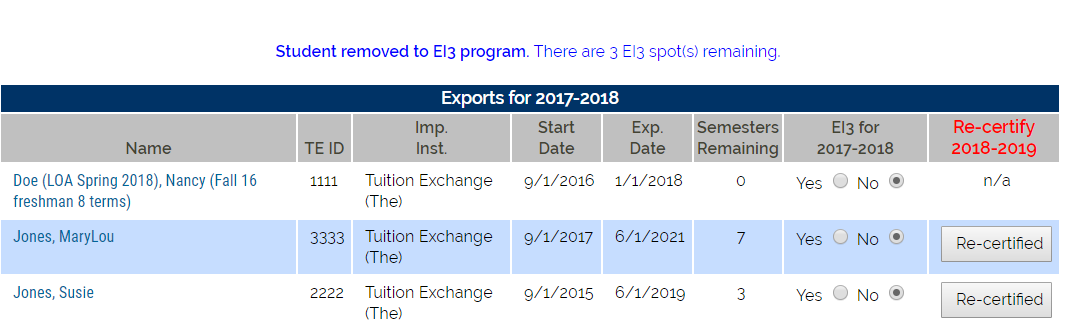 E/I3 school
Select up to three NEW students annually as E/I 3 students on your current
Enrollment Report
Select the newest students so that you receive the most credit
You can not replace students in future years should the student
graduate or terminate their educational journey early
5/06/2019
18
E/I 3
Your lists grows each year you select E/I 3 students.
5/06/2019
19
The Balance Sheet to the left does
Not include E/I 3 student credits.
TE Member school is in good standing
The standing is 28%
E/I 3
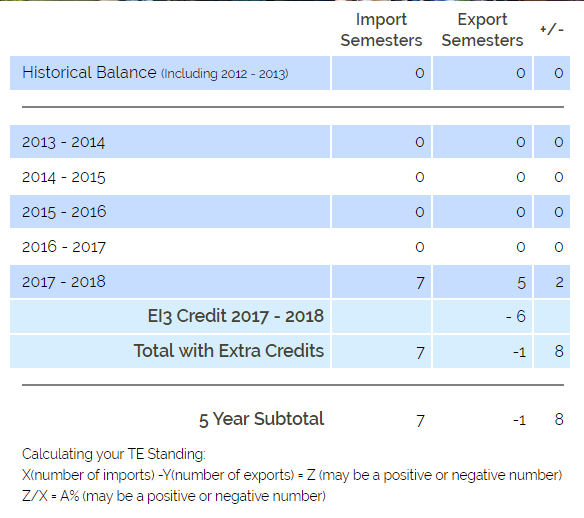 Same school, but this Balance Sheet
Includes E/I 3 student credits.
TE Member school is in good standing
The standing is 114%
This school can EXPORT many more 
before they might run into EXPORT 
trouble
5/06/2019
20
E/I 3
5/06/2019
21
TE CloseoutParticipation Fees
5/06/2019
22
TE Closeout
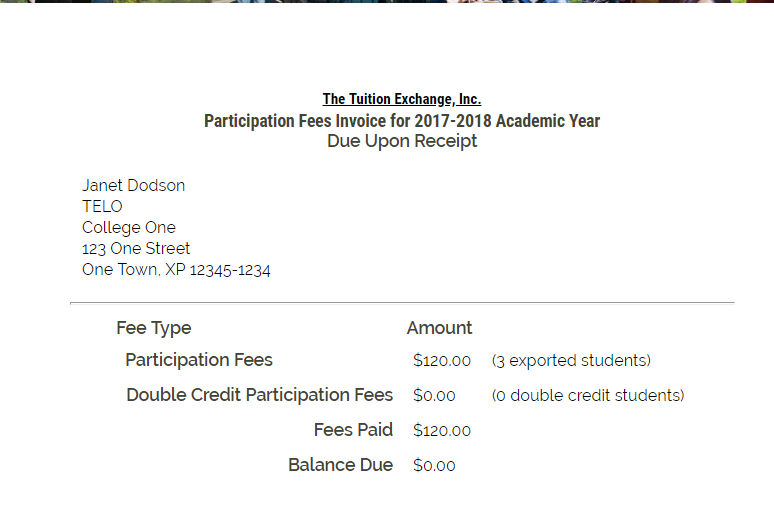 Participation Fee Invoice
$40 per enrolled EXPORT and Double Credit 3 student associated with your school
Participation Fee payments are due upon submission of the Enrollment Report
As a reminder, every time a change is made to the Enrollment Report, you are responsible for any additional Participation Fees that may be due
A new invoice creates every time you submit your Enrollment Report 
TE Central will access a $50 late fee beginning November 1, 2019 for all unpaid Fall, 2019 Participation Fees
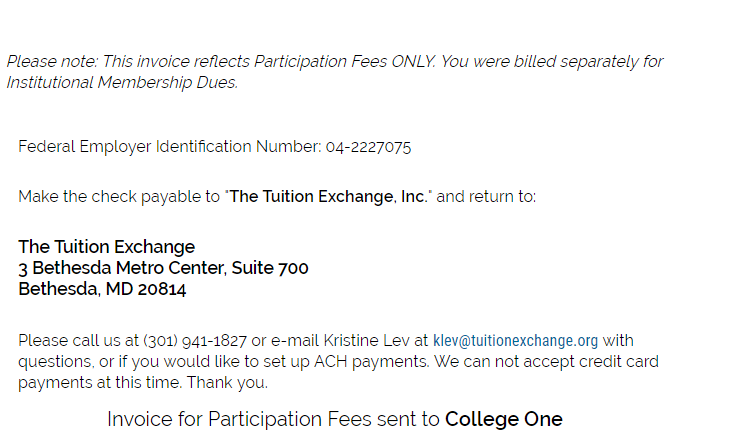 The invoice is emailed to the primary TELO
23
5/06/2019
TE CloseoutBalance Sheet
5/06/2019
24
This school should consider E/I 3 to keep their employees EXPORT happy
TE CloseoutBalance Sheet Review
-82%
5/06/2019
25
A demonstration of why E/I 3 is worth considering.
TE CloseoutBalance Sheet Review
150%
5/06/2019
26
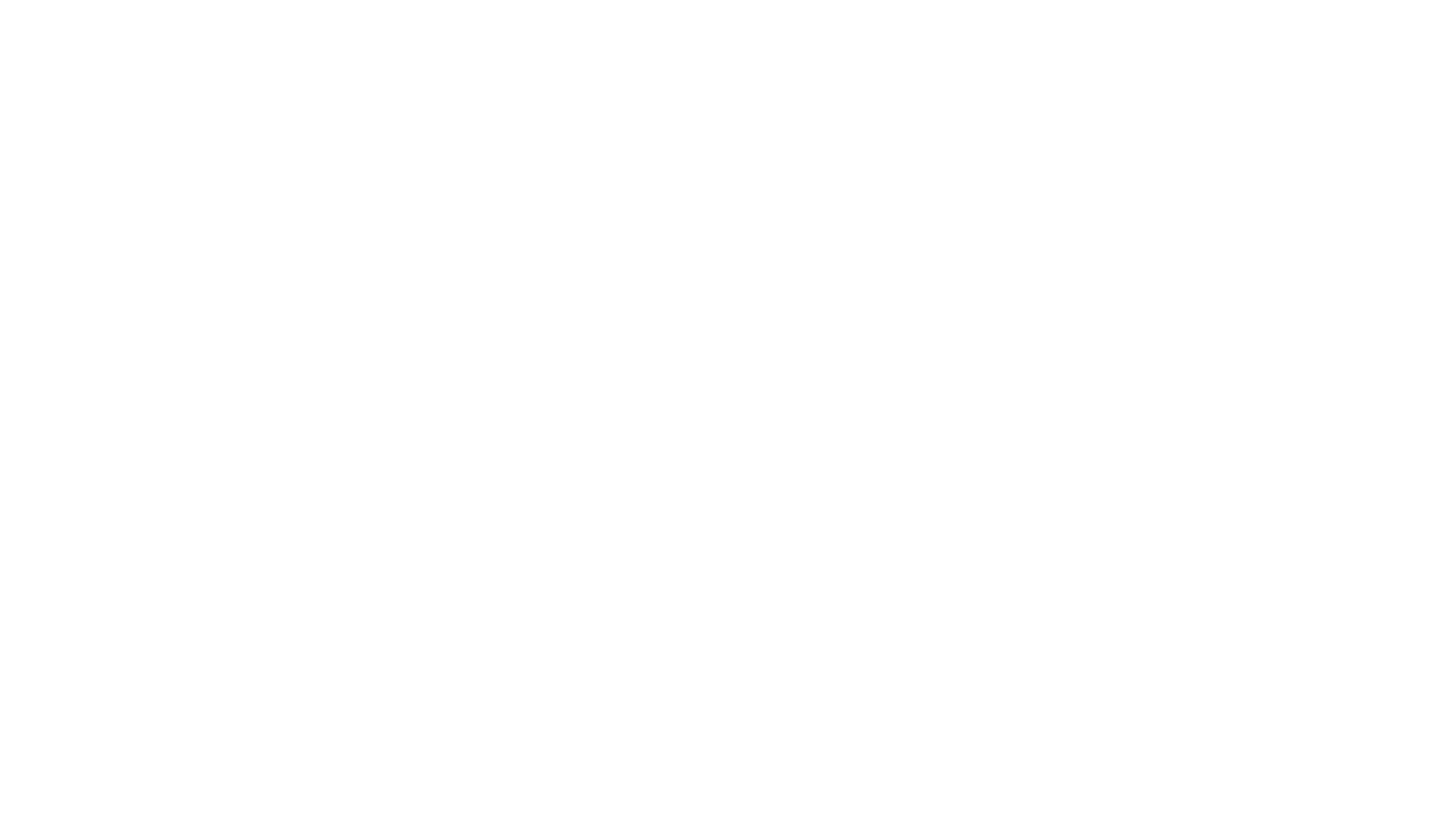 TE Closeout – Balance Sheet
Looking at the Balance Need from the previous slide – the calculation for school 1 is -82%
The calculation for school 2 is 150%
School 1 is on Alert Standing
School 2 is in Good Standing
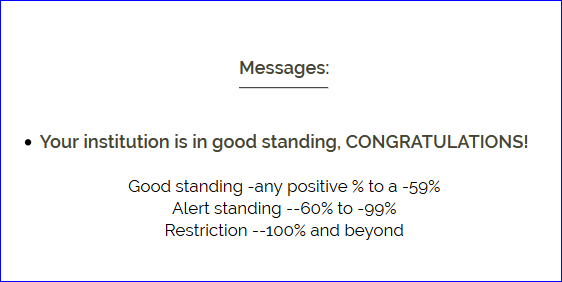 5/06/2019
27
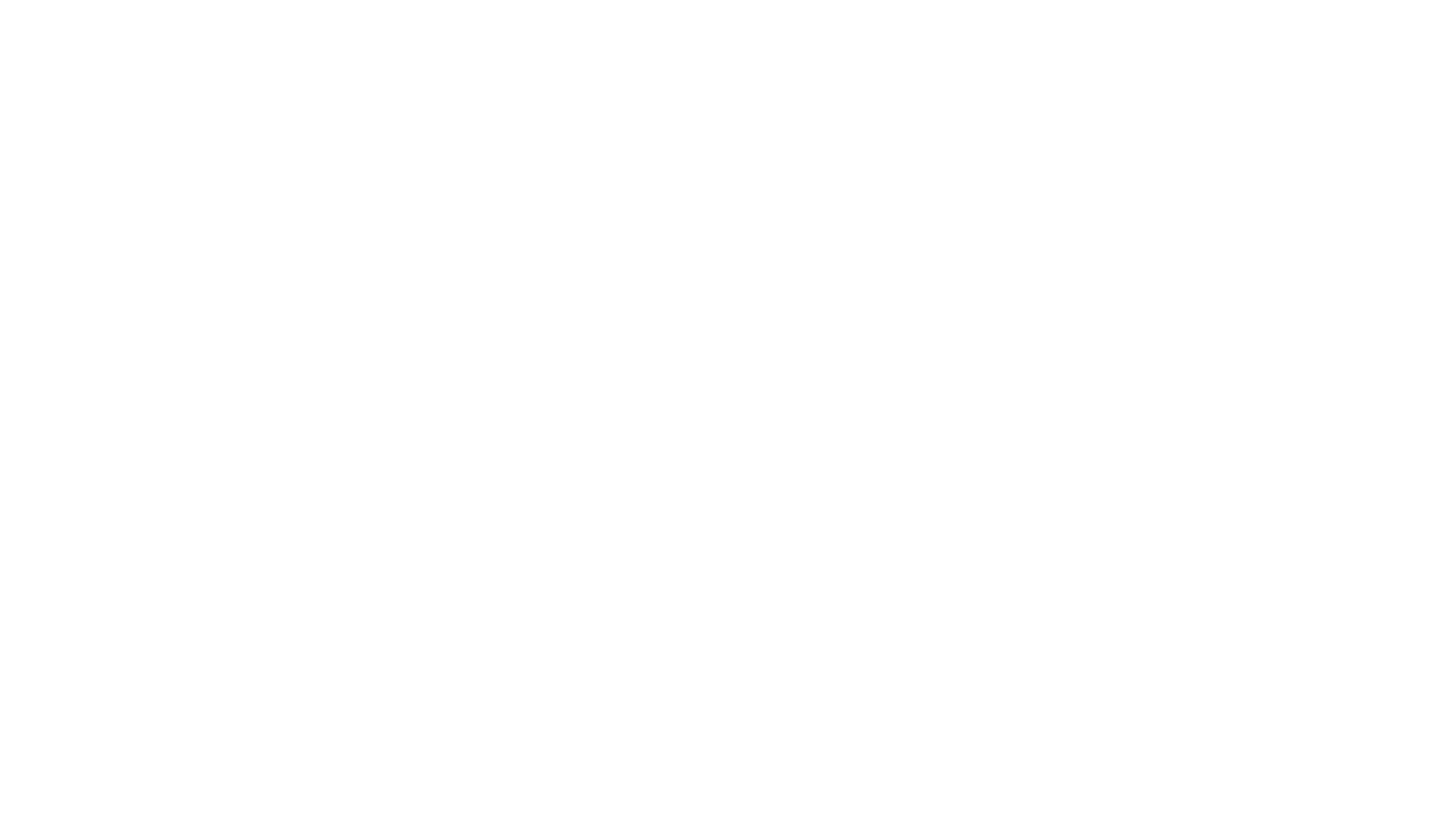 TE Closeout – Balance Sheet E/I 3 school
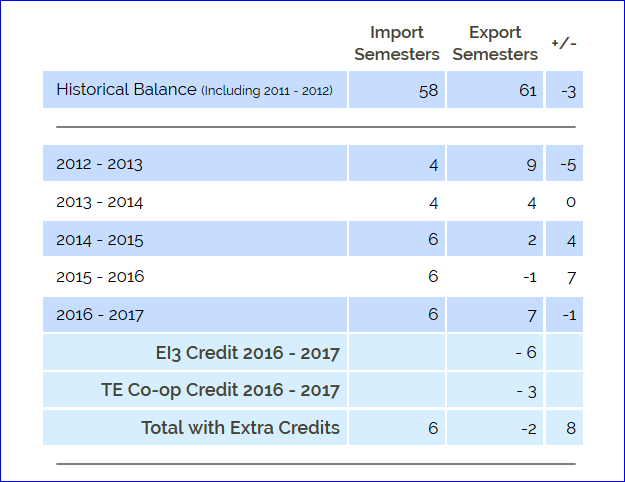 This school has three Export students marked as E/I 3
E/I 3 provides the school with up to three FREE student exports annually
The E/I 3 credit help this school respond to employee export requests
5/06/2019
28
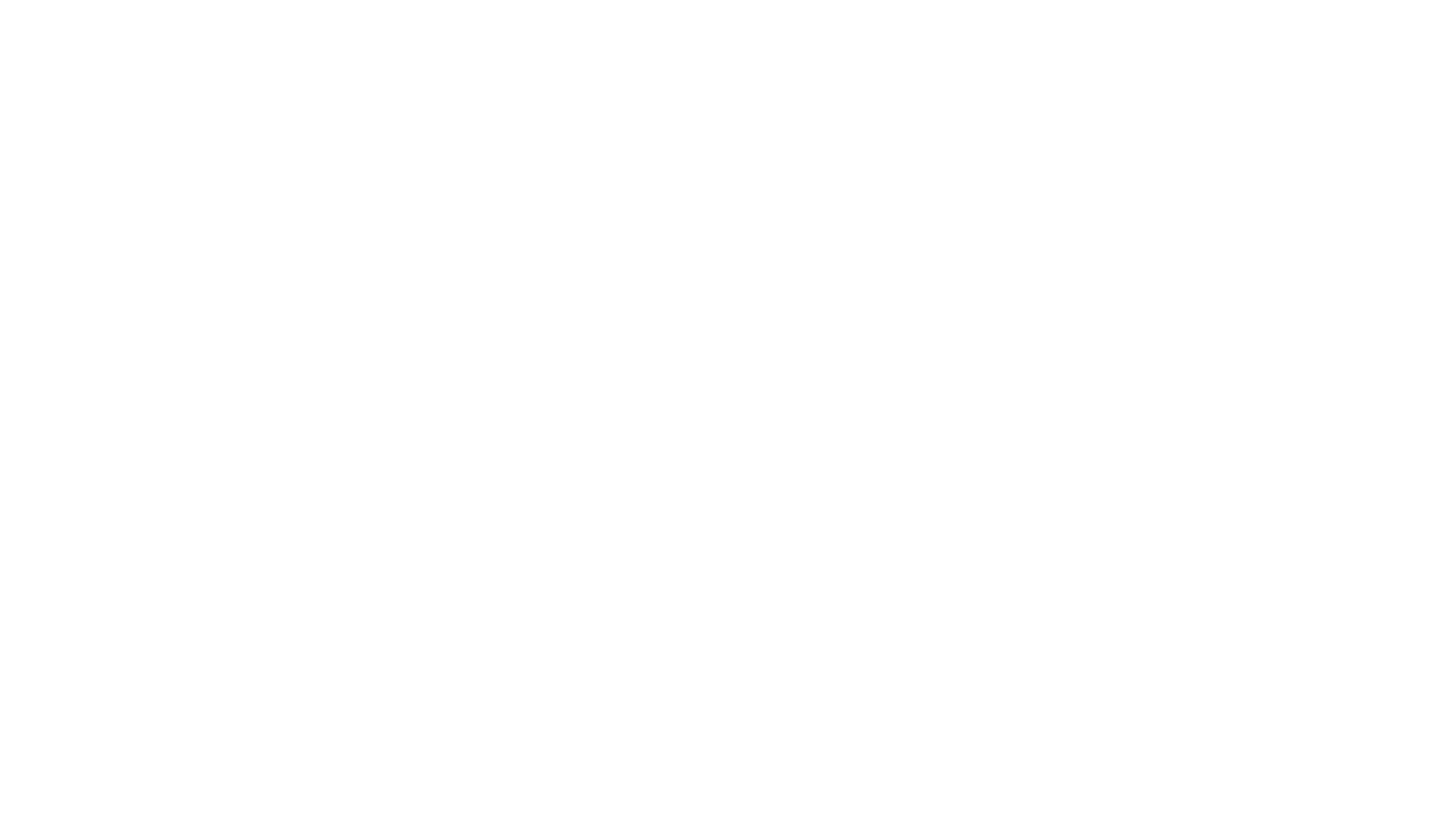 TE Closeout Balance Sheet
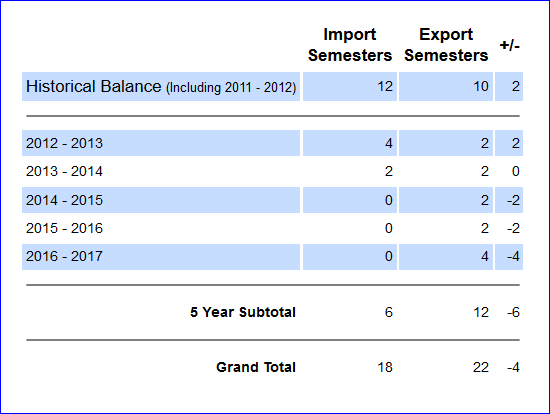 This school is on Restriction 
6-12 = -6
(-6/6)*100 = -100%
If the school is an E/I 3 school the school is in good standing!
Even if the second statement says your school is on alert or restriction – the top option trumps all else!
5/06/2019
29
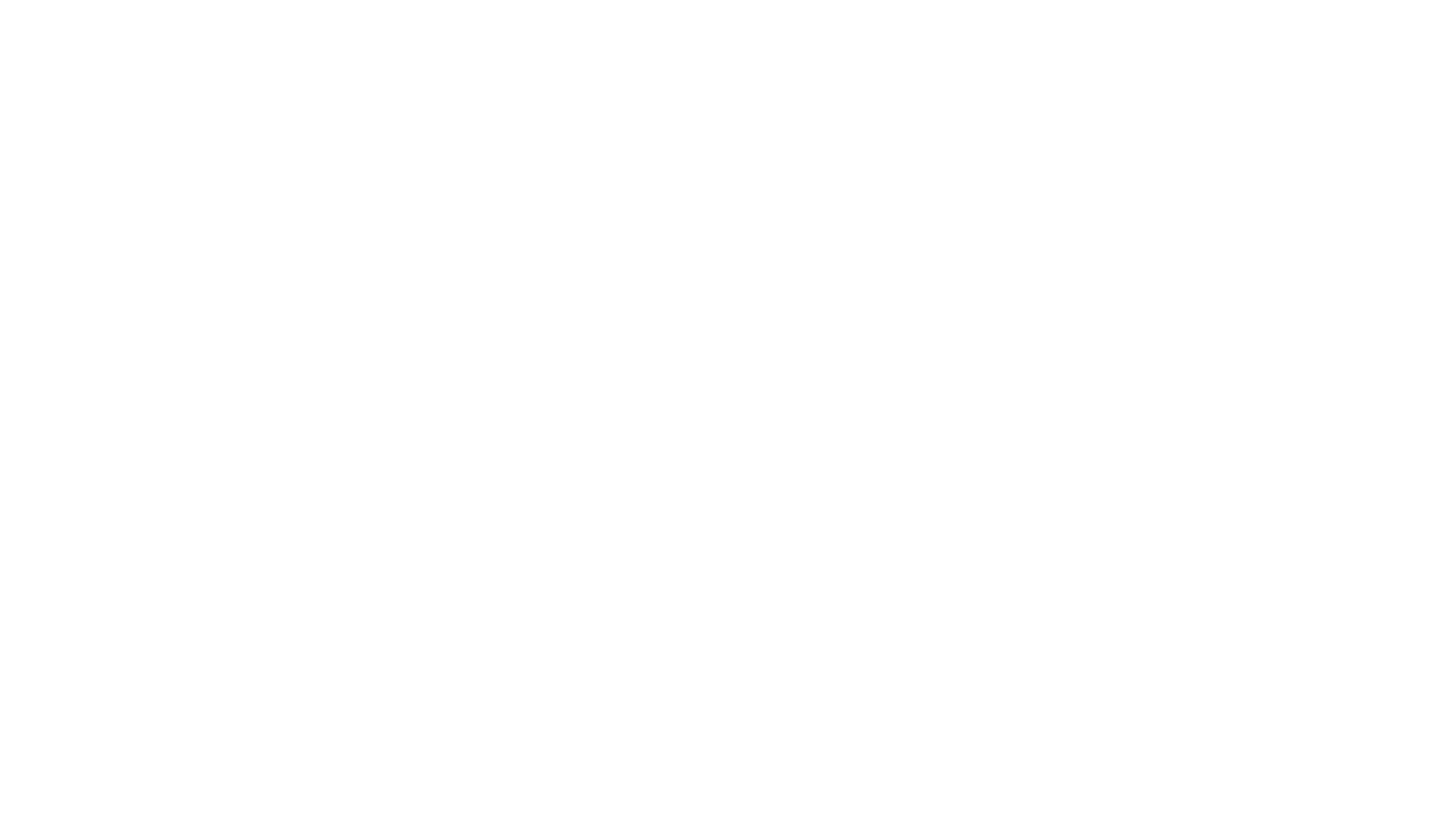 TE Closeout Balance Sheet
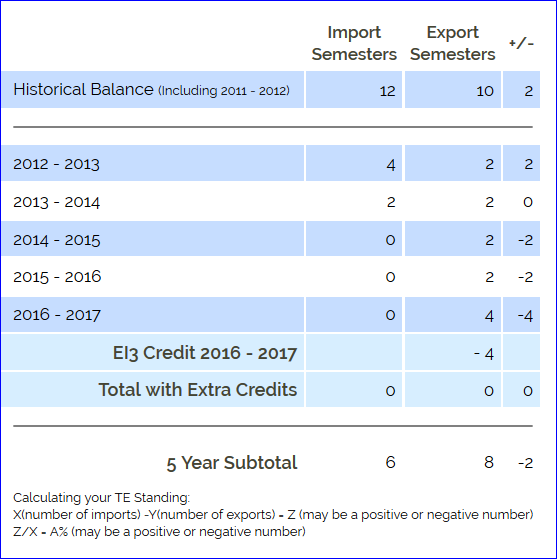 By updating the school profile Question 9 to Yes and clicking YES to the E/I 3 question on the Enrollment Report – this school is no longer on Restriction
6-8 = -2
(-2/6)*100 = -33%
5/06/2019
30
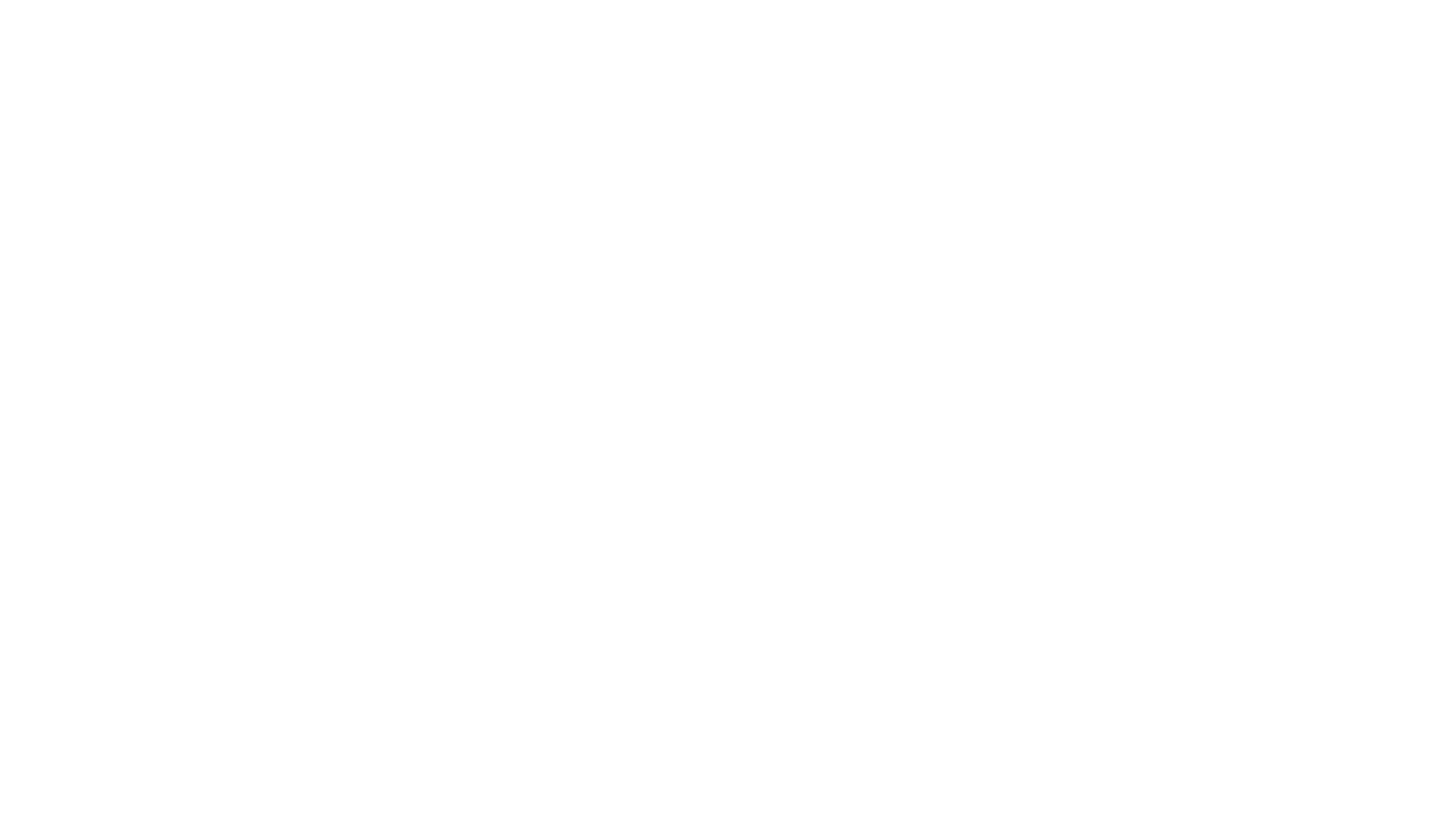 TE Closeout
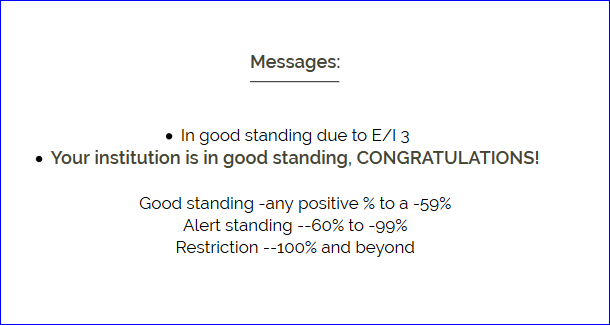 There is no reason for any TE school to be on Restriction
E/I 3 provides three NEW exports each year
In return, TE Central expects schools to offer to all eligible TE applicants a TE award
There is no additional cost for this program beyond the $40 Participation Fee
Update your Mandatory Institutional Profile  by answering YES to question 9
5/06/2019
31
TE Import verification
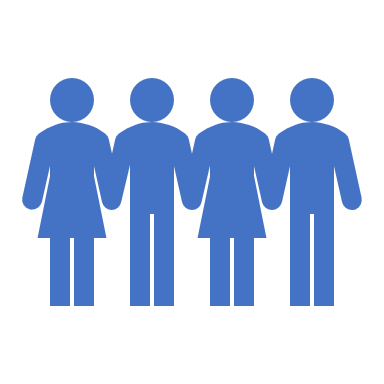 Thank you to those schools meeting the April 19th response date
Together, we added more than 75 students to the system and removed 12 
This is an ongoing event in March
IMPORT information from the Enrollment Report will be sent to the Financial Aid Office for confirmation
5/06/2019
32
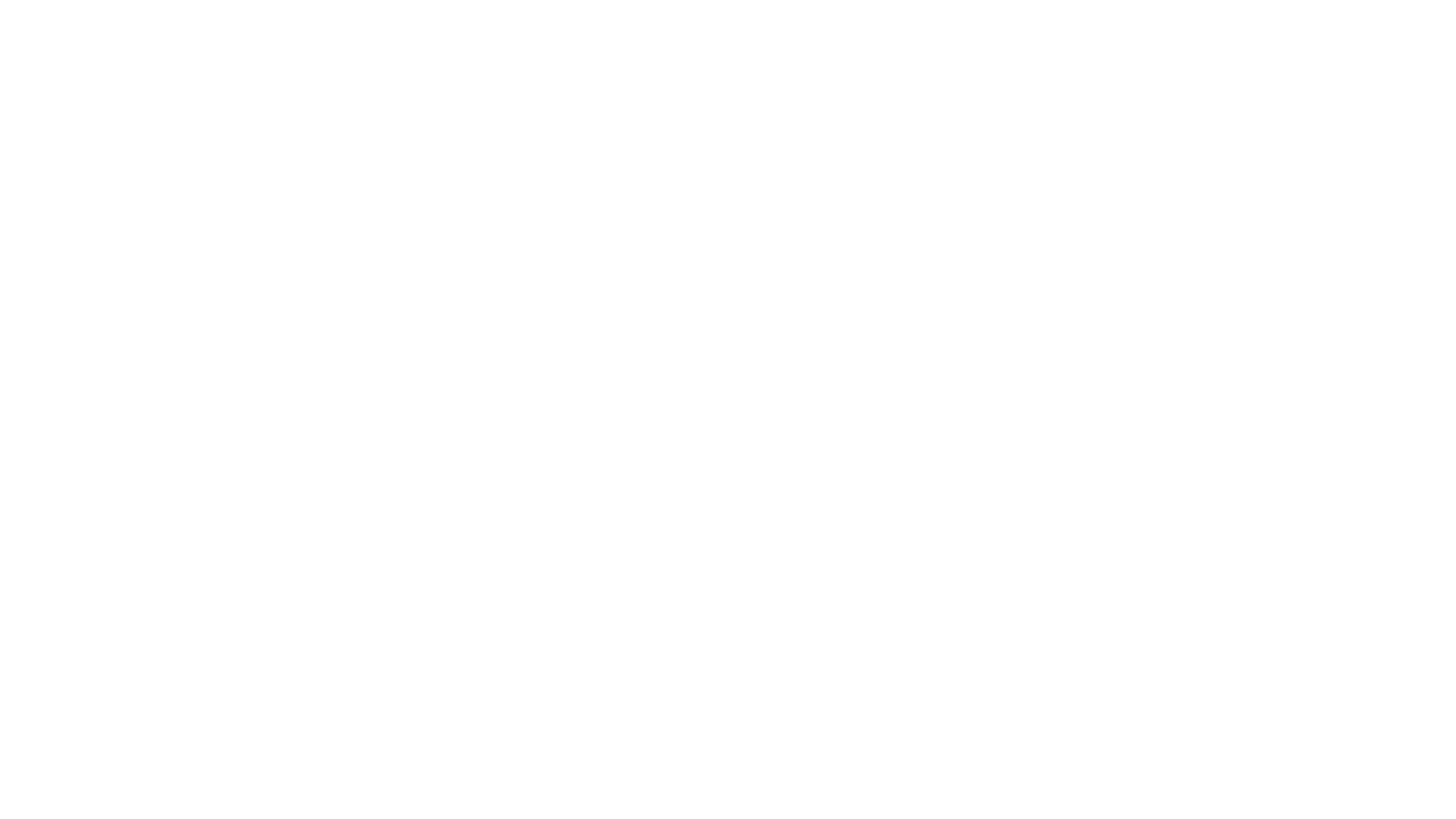 5/06/2019
Early June TE Central emails your Annual Dues Invoice
Dues for 2019-20 are $550
Dues payment is expected July 1 
Any outstanding dues after October 1 are accessed a $50 late fee 
TE Central accepts checks and ACH payments
Interested in ACH contact Kristine Lev directly
Need a W-9 it is available inside the TELO Only Resource Section under Annual Reports
Annual TE Dues
33
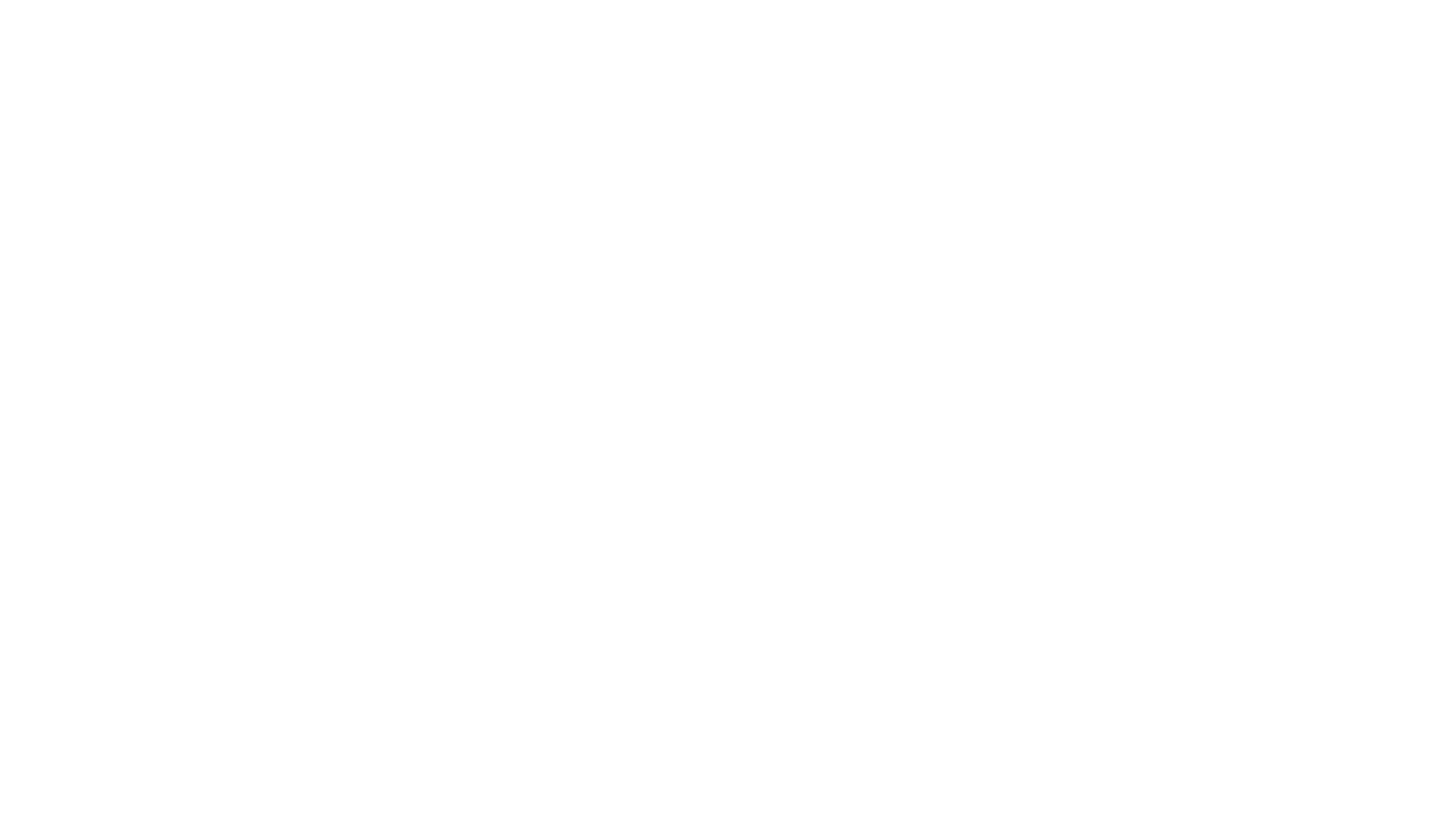 TE Closeout
5/06/2019
34
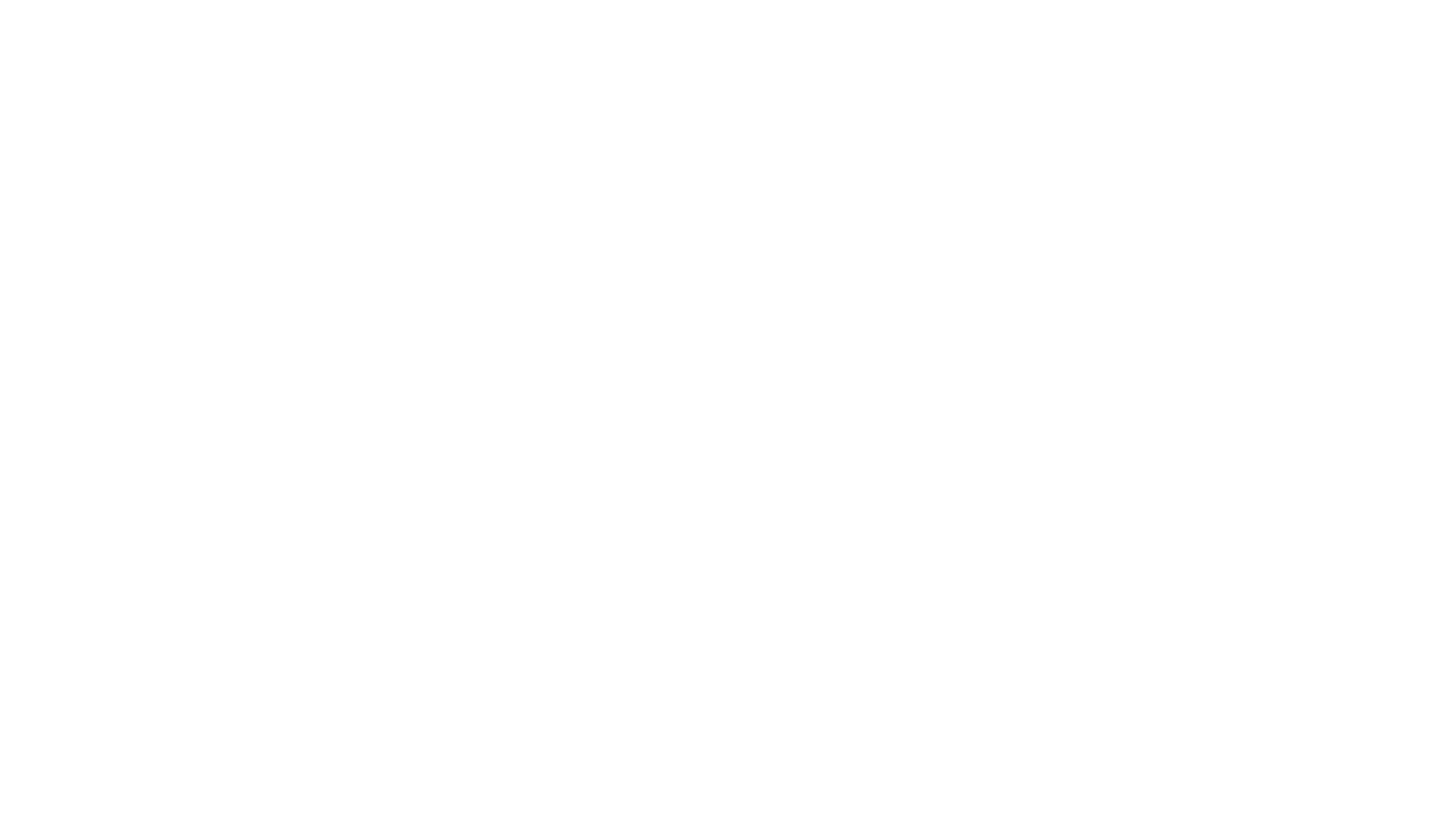 Claiming 2019-20 Students
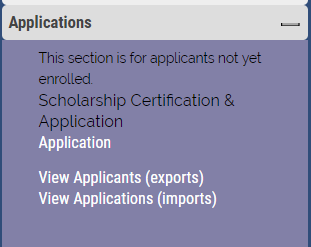 View Applicants is the spot housing all NEW 2019-20  student applications
You are encouraged to visit soon and often 
5/06/2019
35
Claiming 2019-20 students
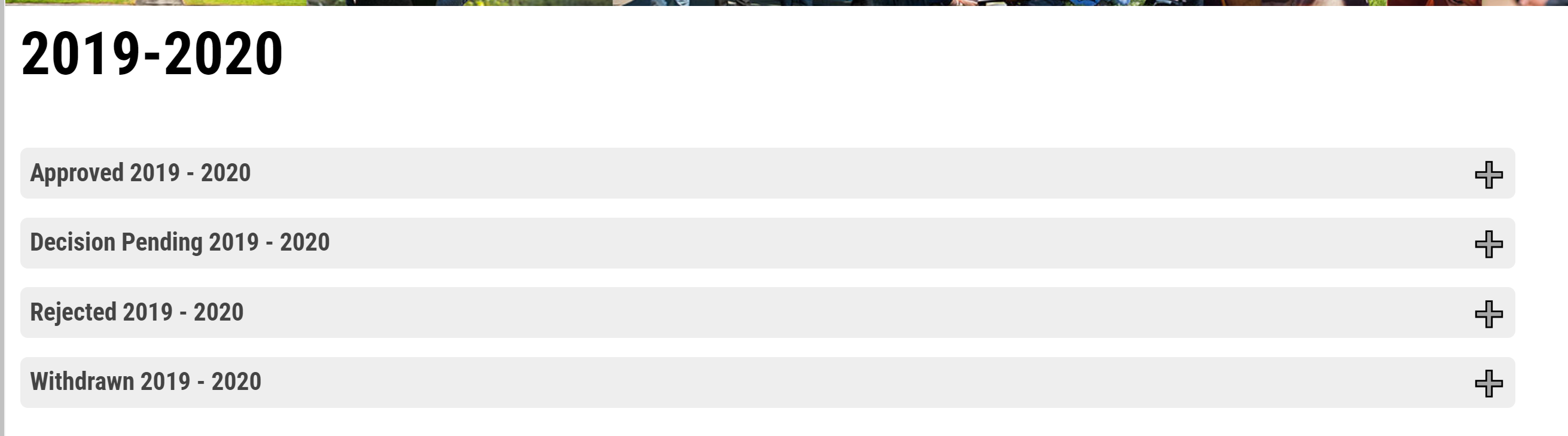 Review all Import Decision Pending and make a decision
Approve
Decision Pending you need to take action!
Rejected
You say no  OR
The student says no
Waitlist
Withdrawn
Click the + sign to open up the folder
Once you make decisions, the student record moves to the
Updated category
5/06/2019
36
Claiming 2019-20 Students
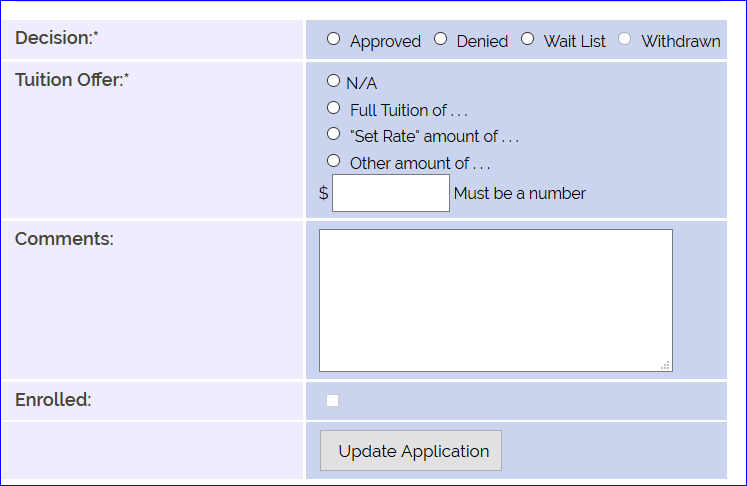 R
IMPORT schools complete all information with the R
Remember Approved means this student receives a TE Award  
Student and parent receive email notification
Denied means this student is NOT receiving a TE Award
An email is sent telling the parent and student the TE application status recently changed
Waitlist means maybe the student might receive a TE Award
An email is sent telling the parent and student the TE application status recently changed
ONLY export schools can select the Withdraw option
No email notification  launched
Working on enhancement when selecting Set Rate the $ box auto fills.
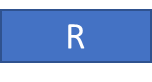 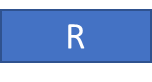 5/06/2019
37
Reminders
Mandatory profile updates cannot occur until the 2019-20 Enrollment Report year closes
July 15 at the latest
Please update your Institutional information application deadline seen to the left
We strongly encourage using the TE-EZ application process
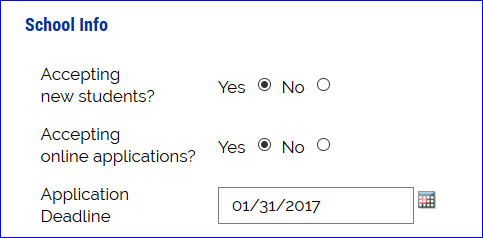 5/06/2019
38
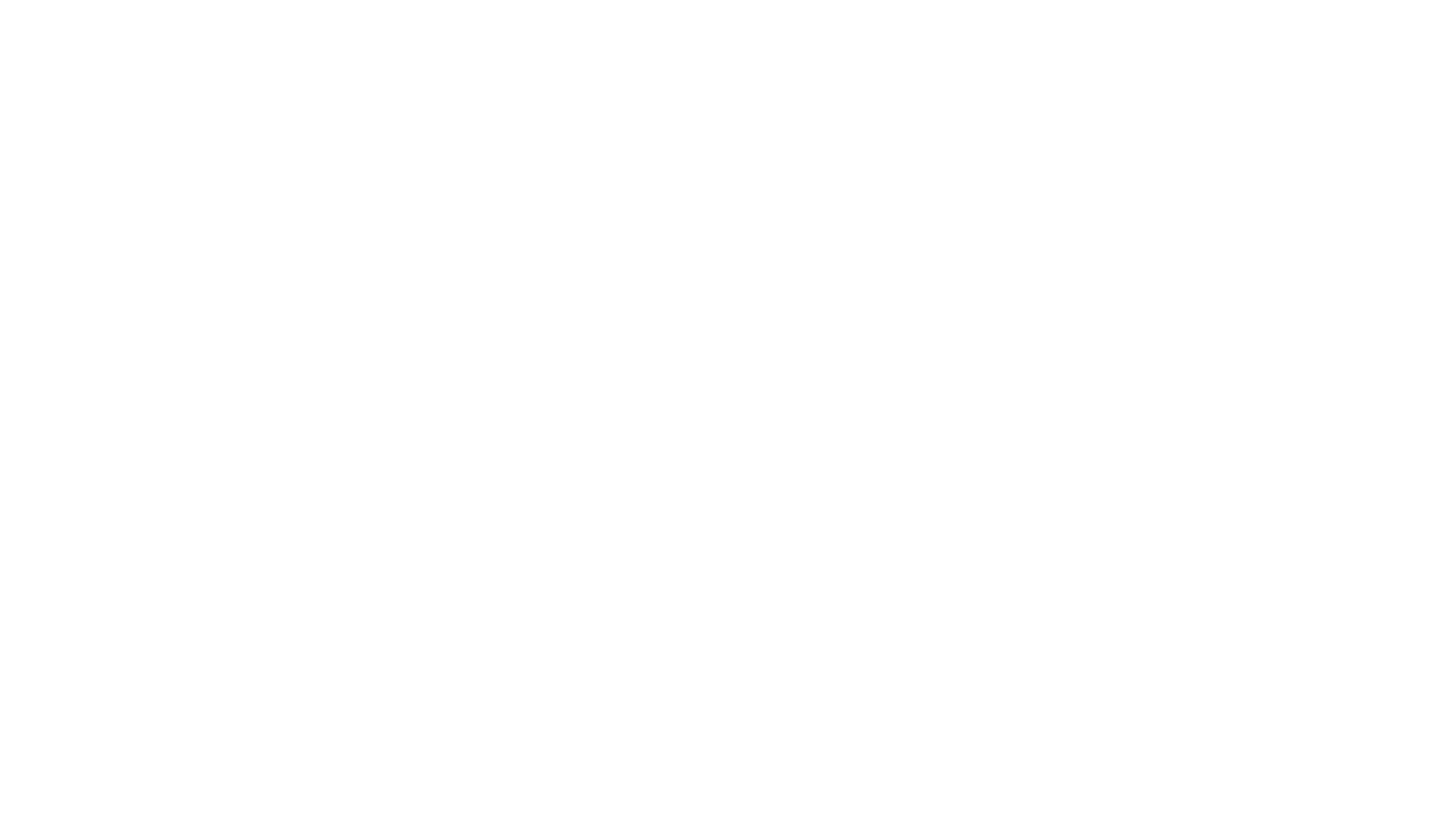 RemindersMay 1 Available Seat Survey
5/06/2019
39
News and Updates
Be sure you are accessing the TELO portal with YOUR login credentials only
Do not share your login
TE Central is happy to create additional and personalized TELO logins
email Janet Dodson
A variety of notification emails are in the system and launch as changes happen to a student’s TE record
Print your final Enrollment Report and Balance Sheet just before June 30
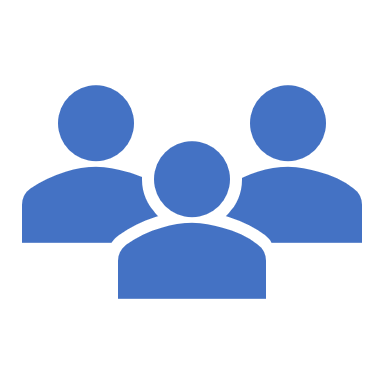 5/06/2019
40
Recap
5/06/2019
41
That’s all folks
We work all summer too so contact us if you get stuck along the way!

Thank you for all that you do every day promoting higher education
5/06/2019
42